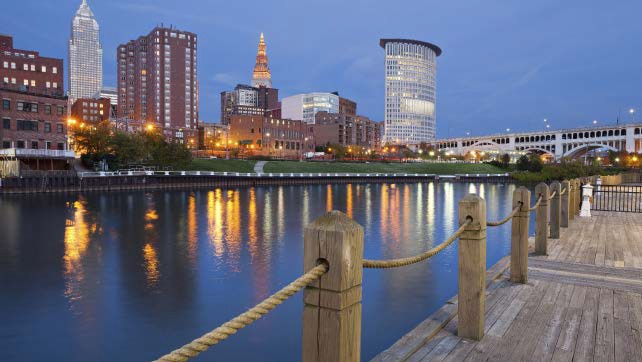 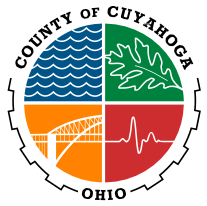 Cuyahoga County 
Office of Homeless Services
Department of Health 
and Human Services
David Merriman
Director
dmerriman@cuyahogacounty.us
Melissa Sirak, Director
October 23, 2023
Office of Homeless Services
Cuyahoga County Role:Responsible for administering County and HUD funding.Competitively procures Levy, ESG, ARPA, other HUD resources, and any designated local funding.
Continuum of Care Role:Designated lead agency for the Homeless Continuum of Care and the Homeless Management Information SystemResponsible for completing an annual analysis of all funding sources for the entire homeless crisis response system and making recommendations on strategic use of resources to improve system-wide service delivery.
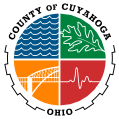 Cuyahoga County
Leveraging Public Resources FY2023
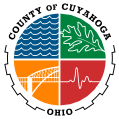 Cuyahoga County
[Speaker Notes: CoC funding increased exponentially over the past few years due to high scoring application and approval of bonus projects (DV RRH Expansion, CE Expansion, PSH TAY susbsidies). Also, secured the YHDP grant award - part of Round 6 Communities.]
Office of Homeless Services 
2024-2025 Recommended Biennial Budget
The OHS 2024-2025 biennial Levy budget does not include any reductions or elimination of existing programs, initiatives, or services. The overall OHS budget was reduced with the loss of CARES funding, which significantly supplemented the Levy budget for service provision within the continuum. All HHS Levy-funded contracts are service-based and leveraged against other resources to support the homeless crisis response system. The OHS 2024-2025 biennial budget includes increased levels of expenditures which include the following:1 FTE (new)2100 Lakeside Men’s ShelterFamily Overflow Shelter (new)Shelter for Medically Fragile (new)
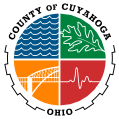 Cuyahoga County
Office of Homeless Services 
Concerns for 2024-2025 Biennial Budget
Capacity to implement Strategic Plan to End HomelessnessOHS staffing levelIncreased service/operations costs for homeless continuum providersNorma Herr Women’s Shelter & 2100 Lakeside Men’s Shelter, post-renovationRapid Re-Housing Improvements to the coordinated access systemSeasonal Shelter
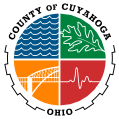 Cuyahoga County